Урок географии в 6 классе
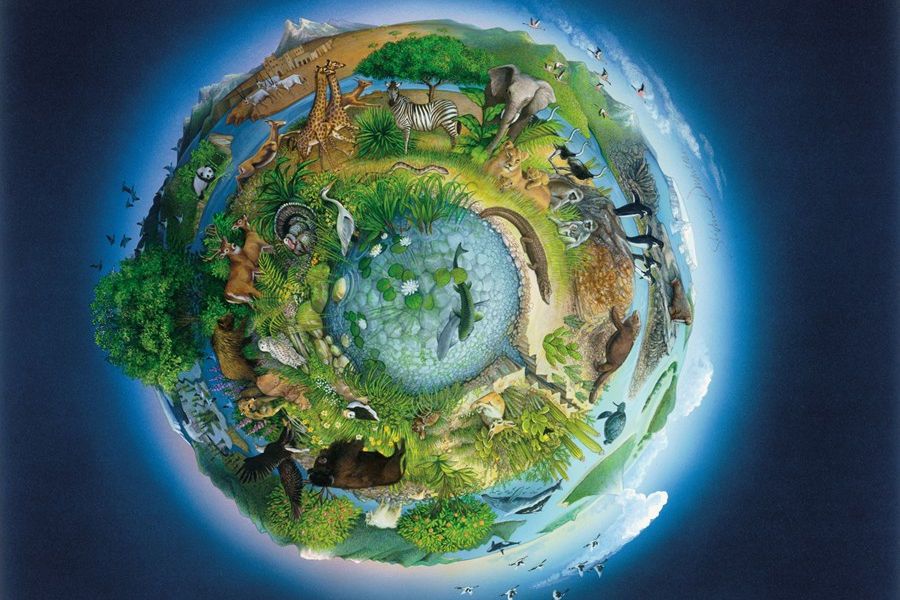 Биосфера
Проверь себя
1
8
2
4
5
10
3
9
6
7
Река, водоросли, гейзер, водопад, ледник.


Черви, кварц, вулкан, равнина, землетрясение. 


Торнадо, бактерия, стратосфера, кислород,
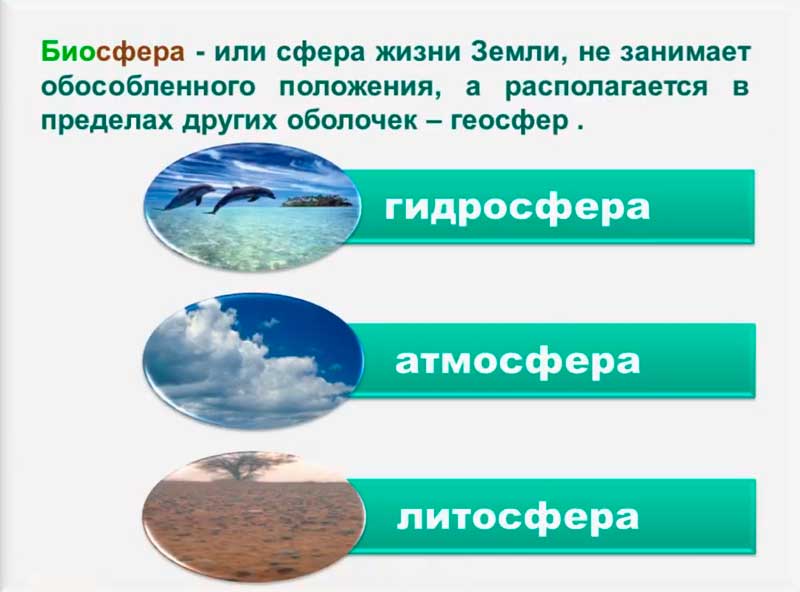 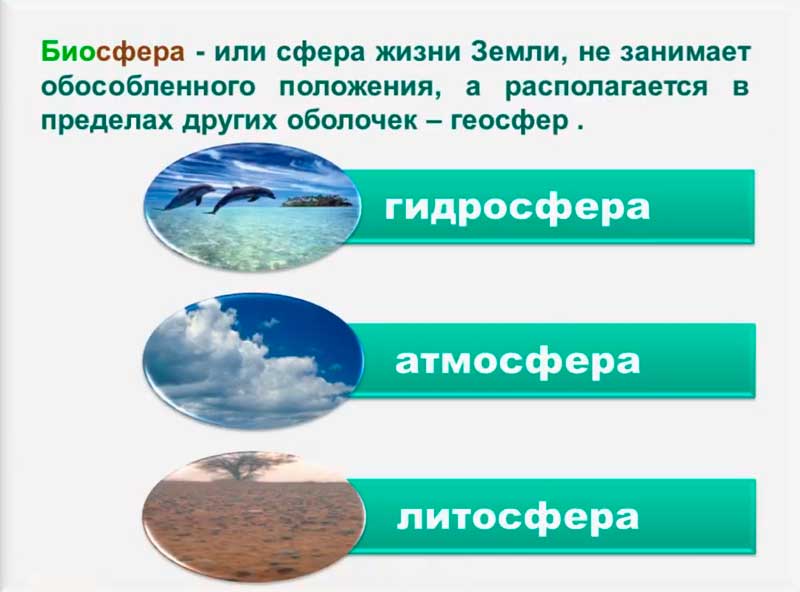 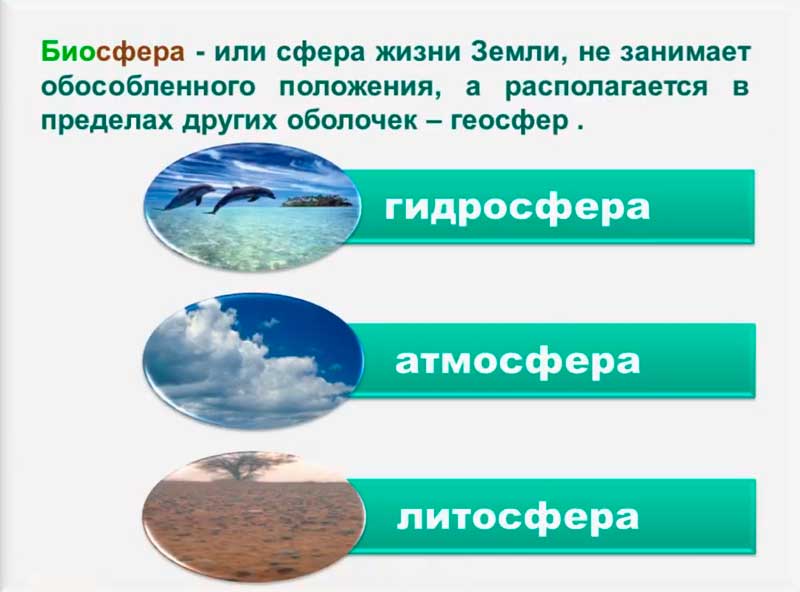 Цели урока
Проблемный вопрос
- Почему из всех оболочек именно биосферу мы изучаем последней? Почему биосферу называют особой оболочкой Земли?
?
На нашей планете зародилась жизнь
В.И. Вернадского
Основоположник учения о биосфере.
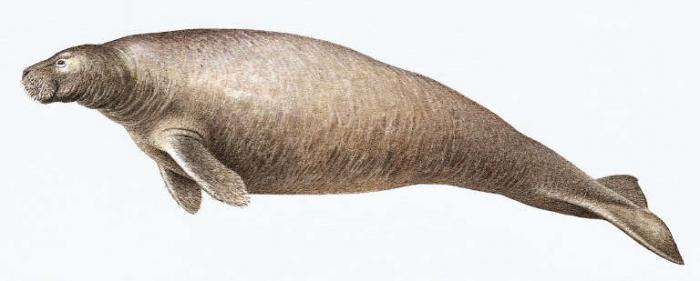 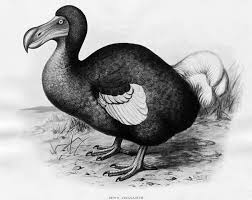 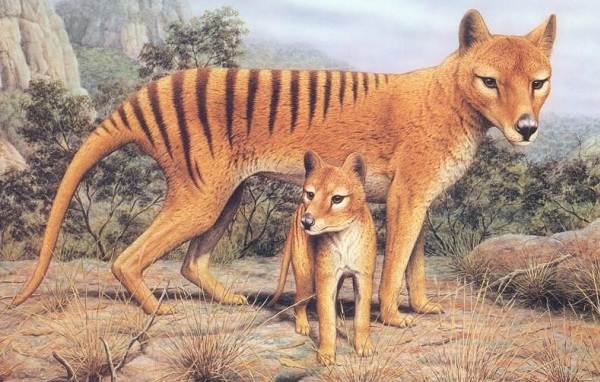 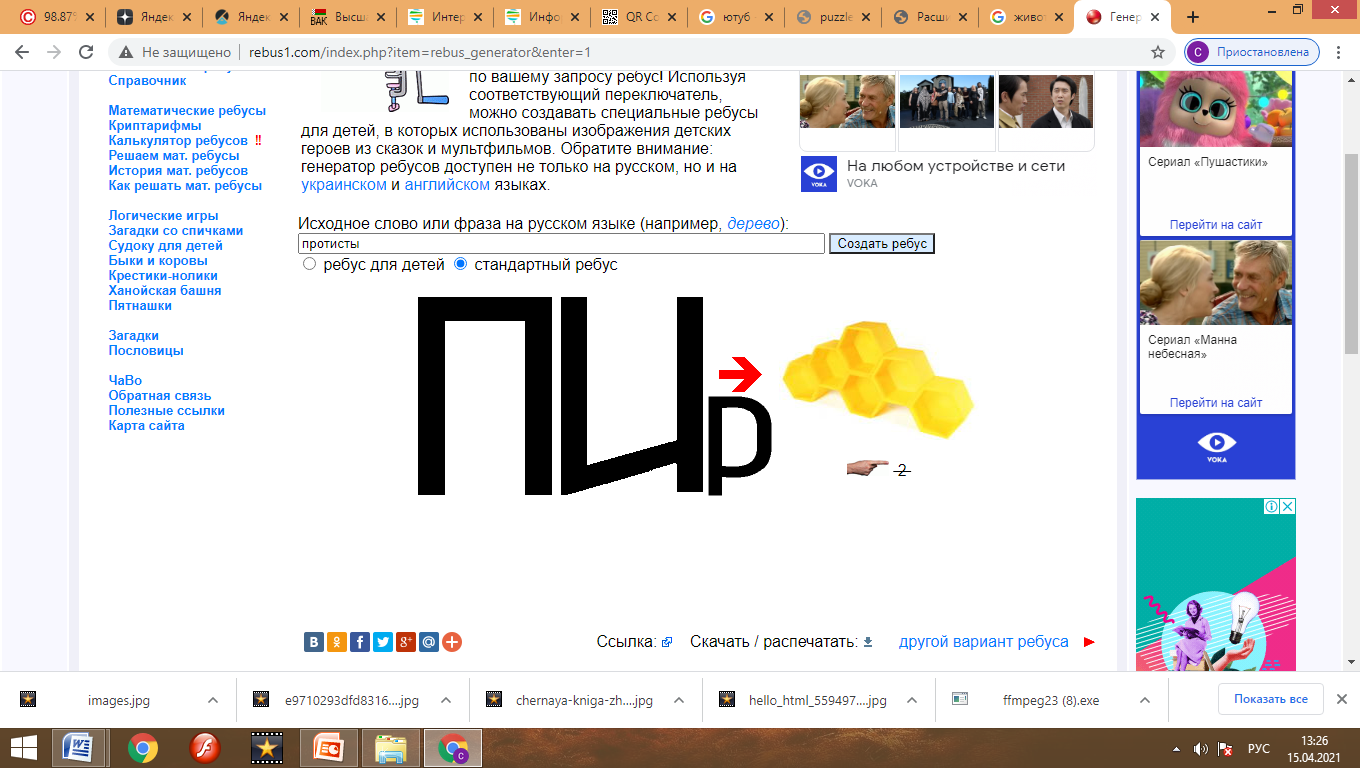 Домашнее задание
Для всех:§ 28, дополнительное: подготовьте буклет «Растения и животные рекордсмены» или сочинение «Биосфера без человека».
«Биосфера сможет существовать без человека, а человек без нее нет»